Єдиний урок у 2- А класі:
" Соборна. Вільна. Неподільна. Моя Україна!"
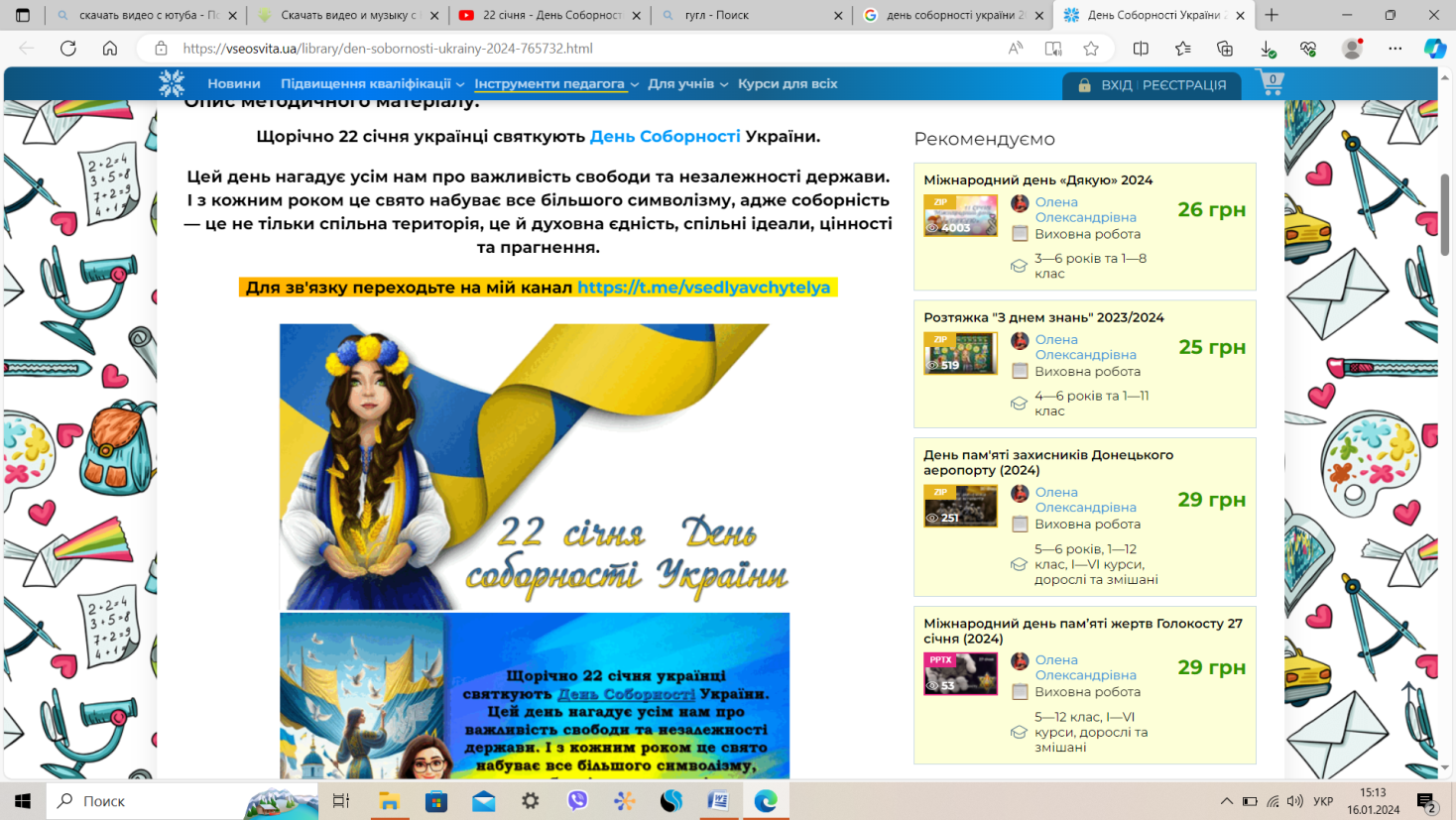 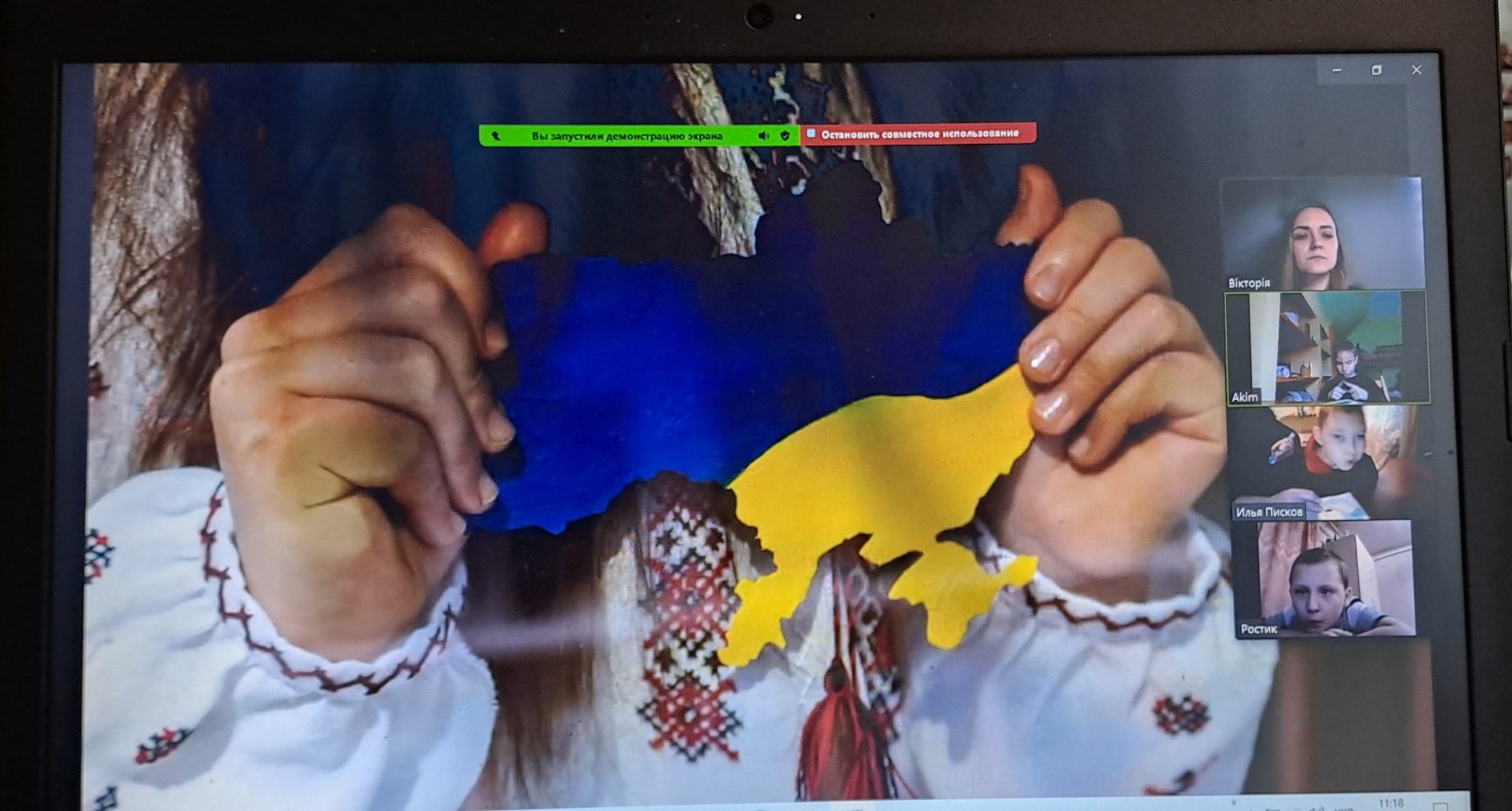 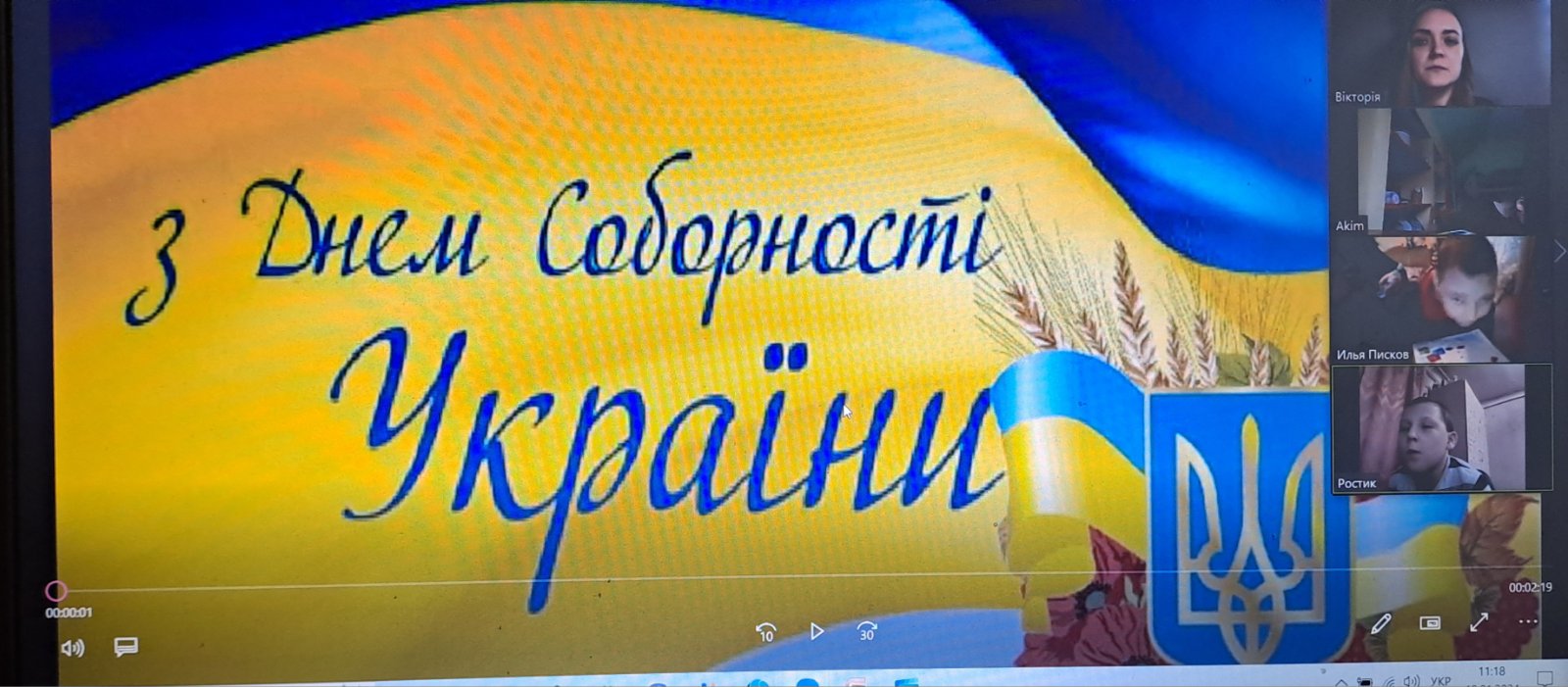 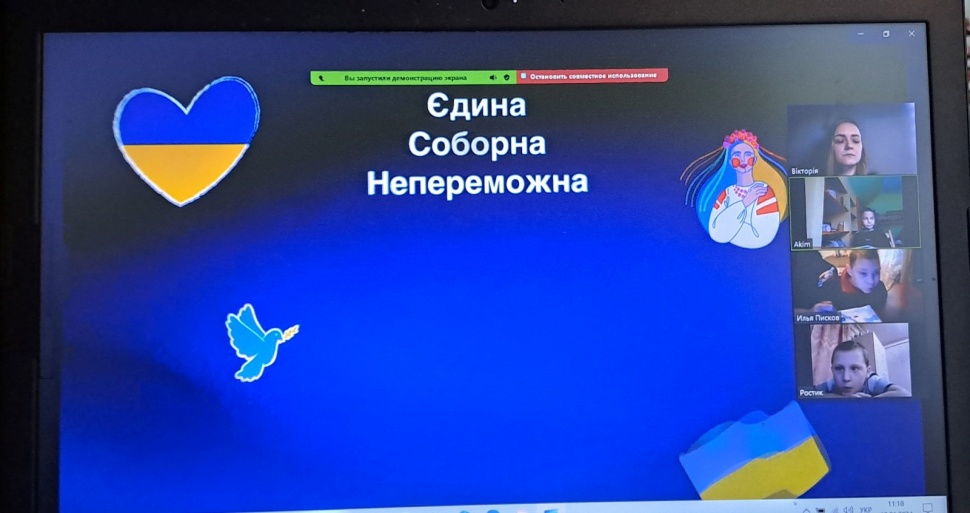 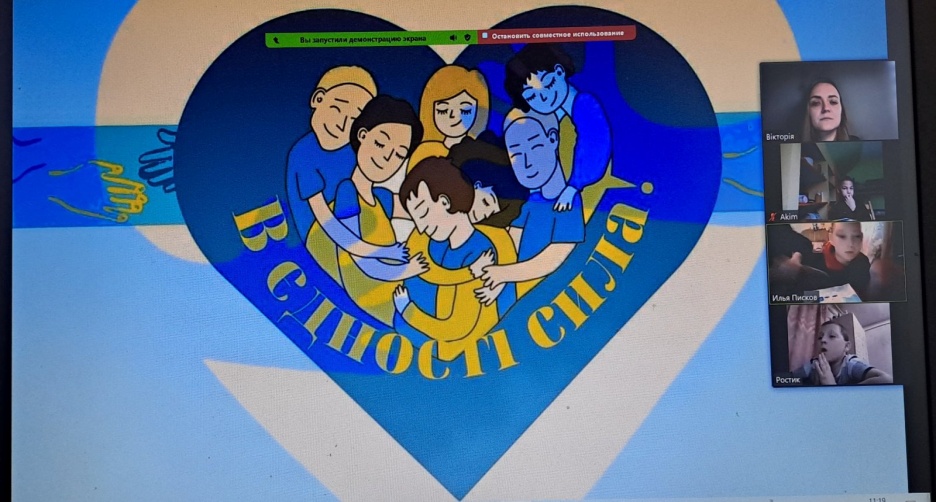 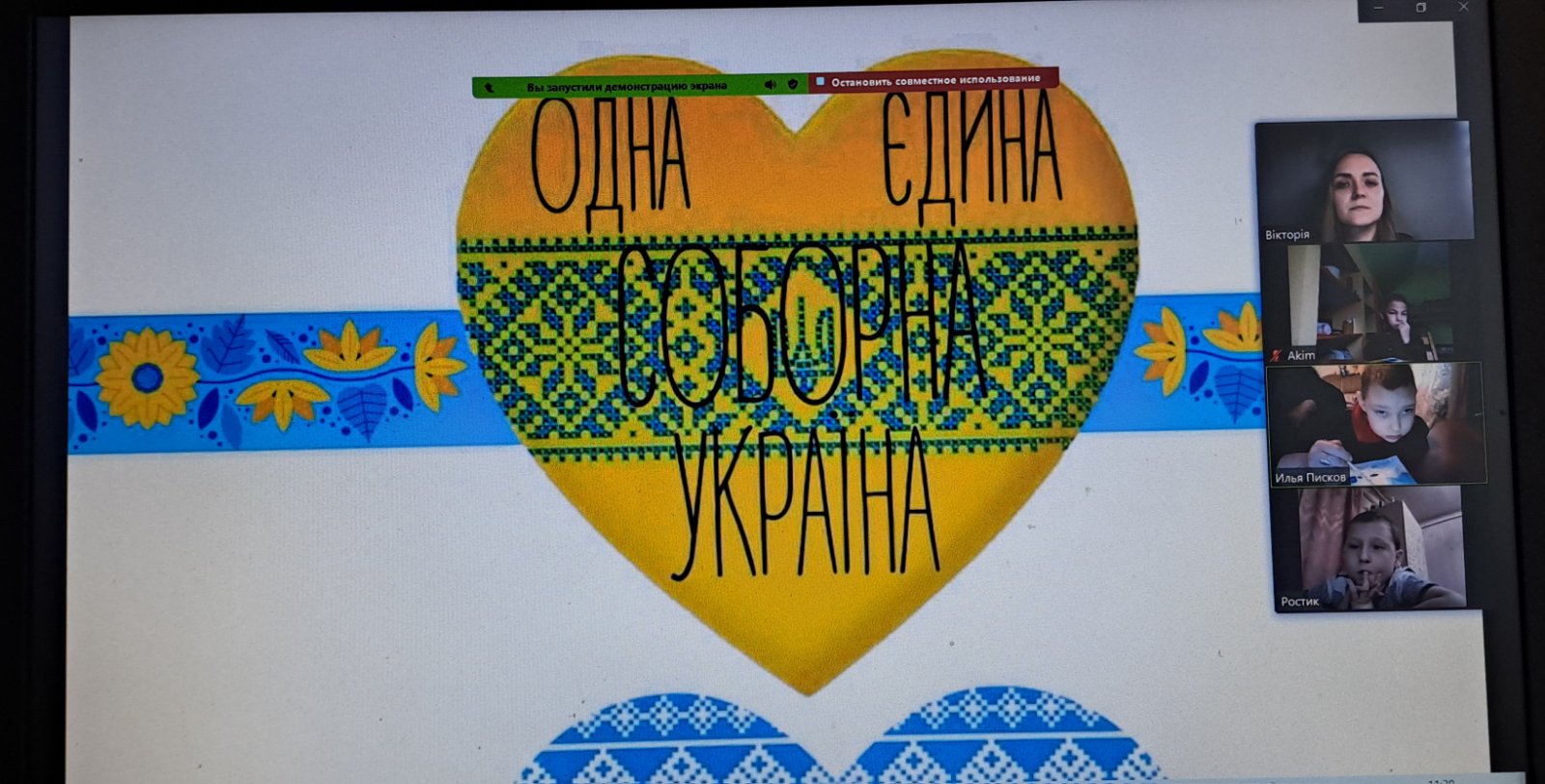 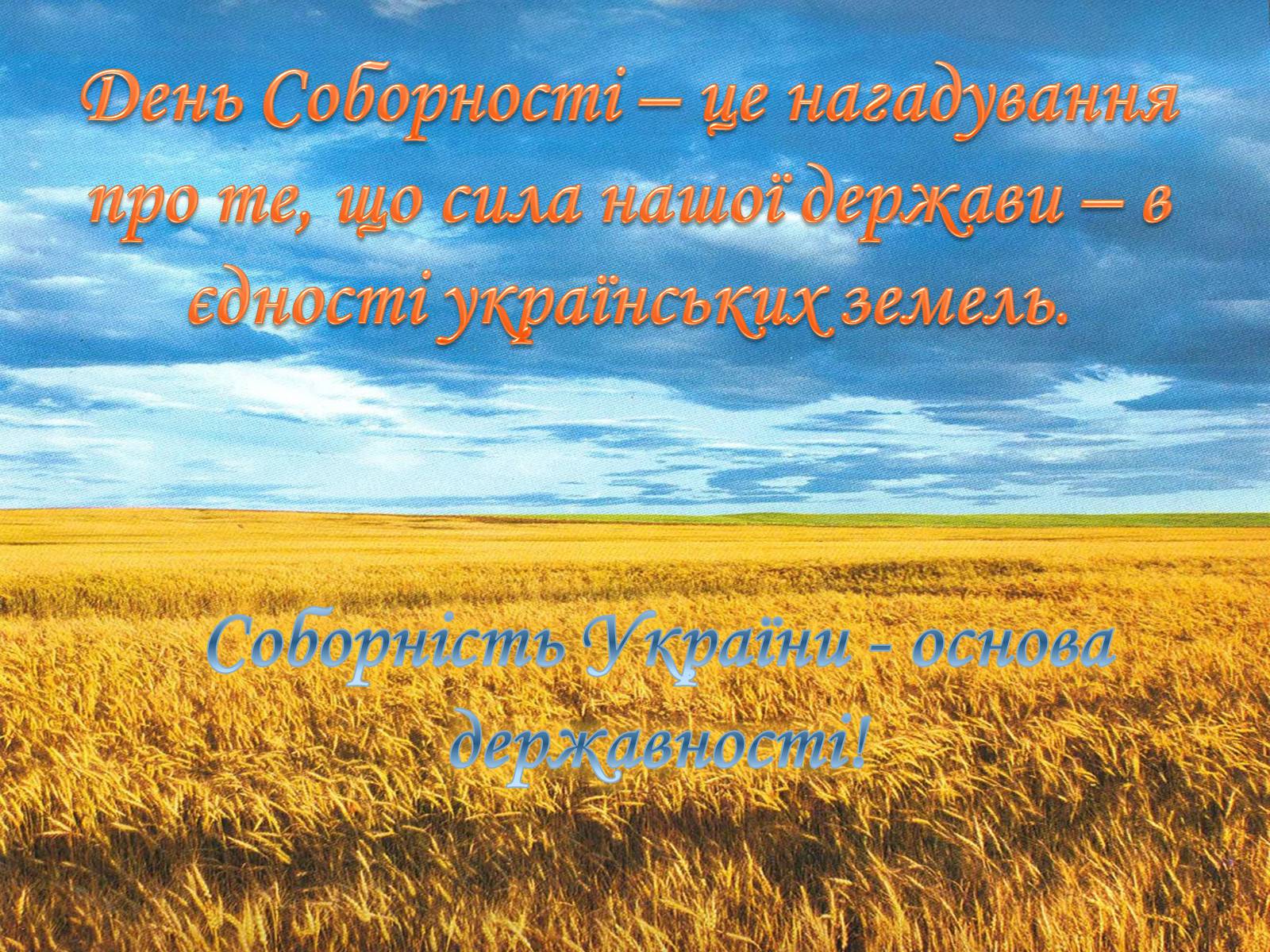 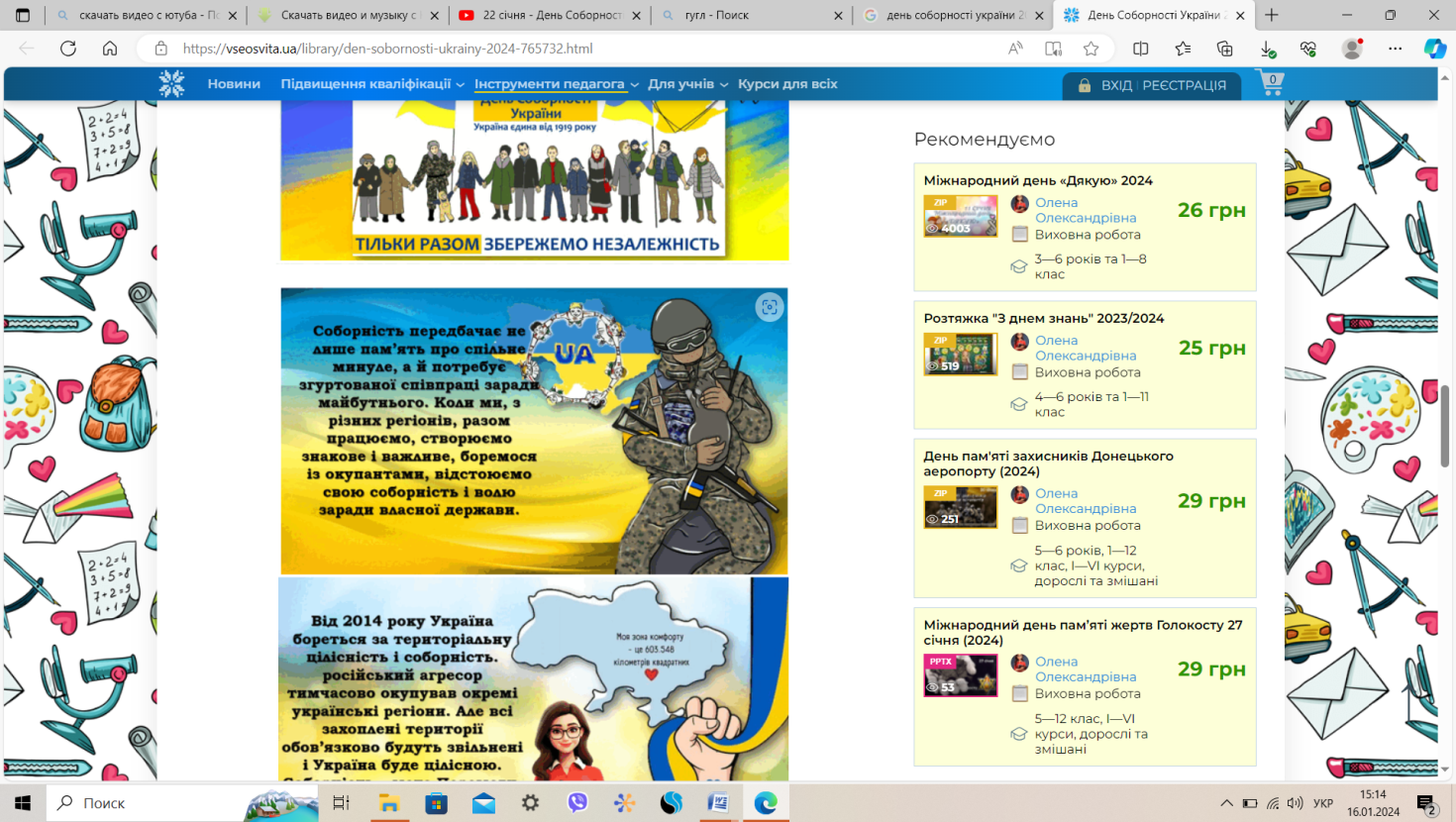 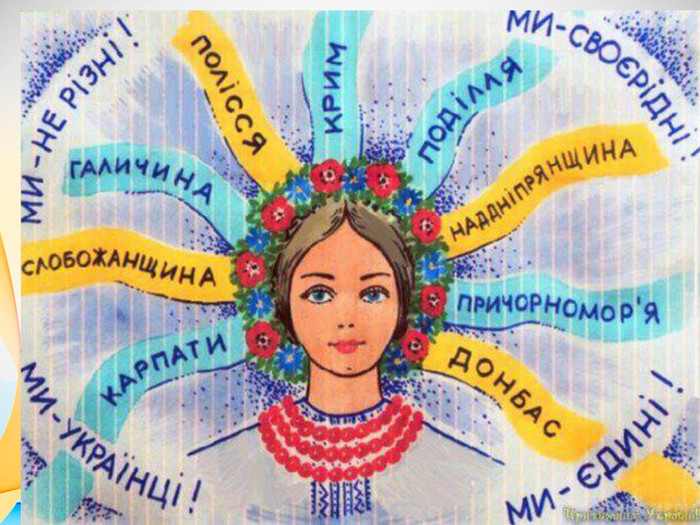 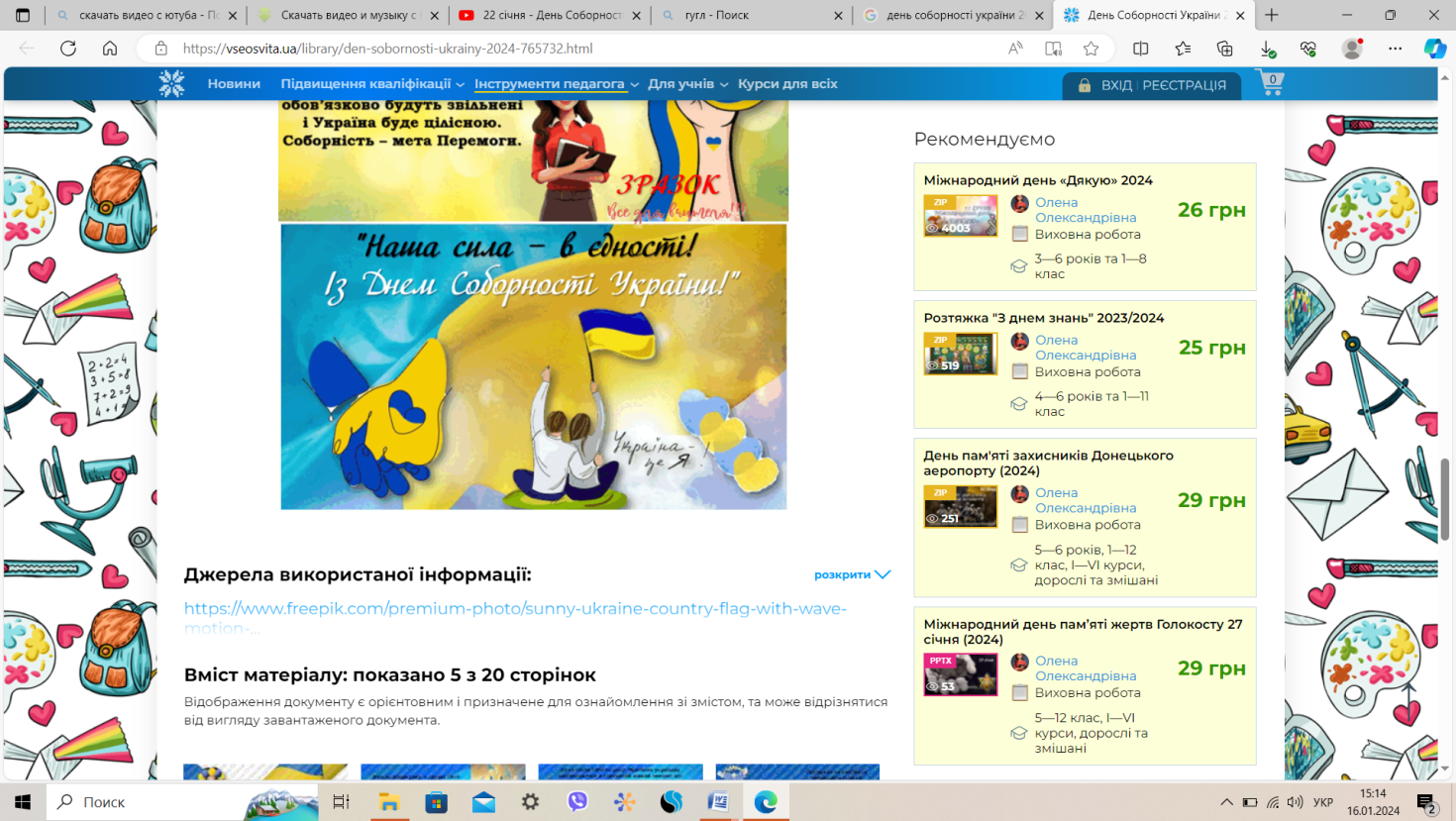 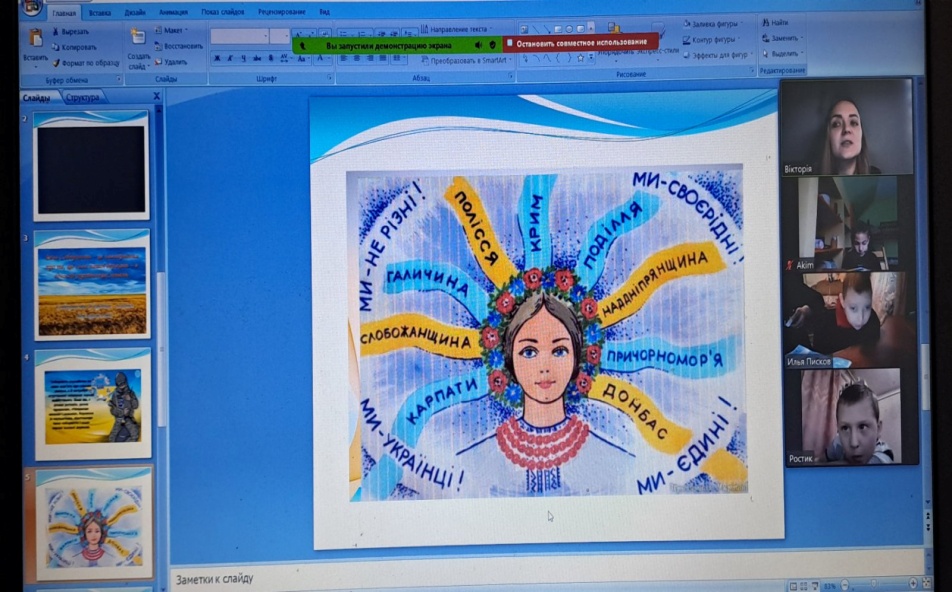 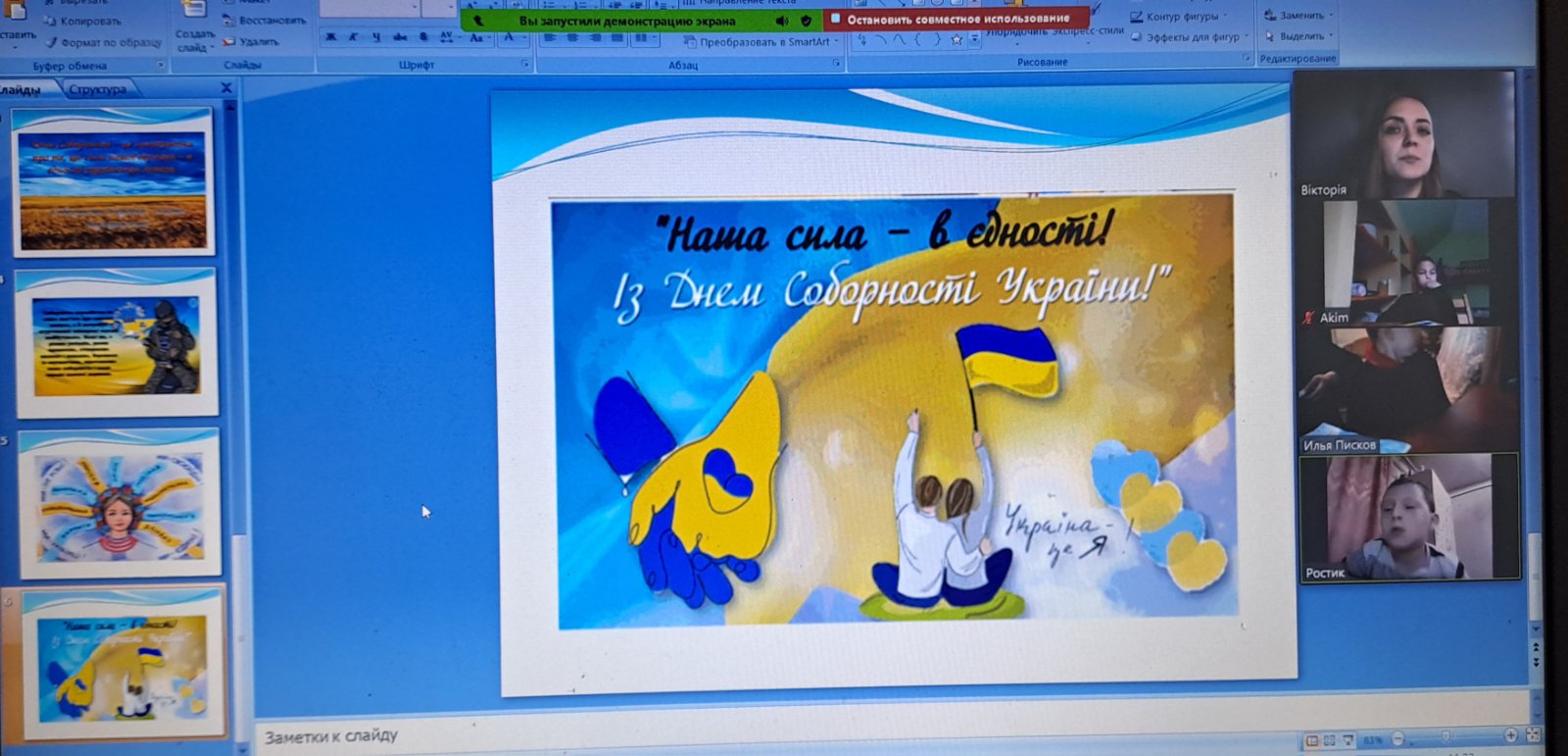